PHÒNG GIÁO DỤC VÀ ĐÀO TẠO QUẬN LONG BIÊN
       TRƯỜNG MẦM NON THẠCH CẦU
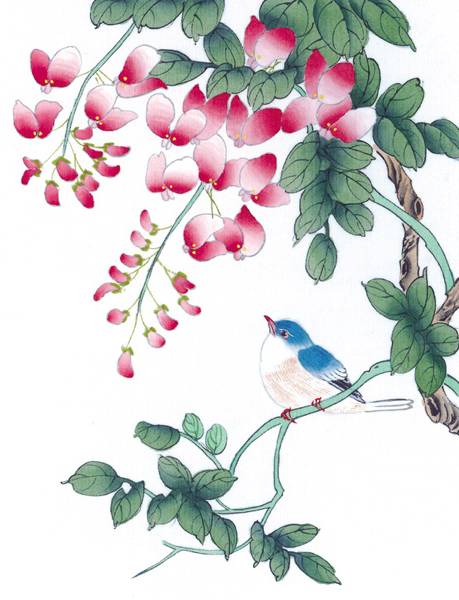 HOẠT ĐỘNG NHẬN BIẾT
Đề tài: Nhận biết xe đạp, xe máy
Đối tượng: Trẻ 24-36 tháng
Giáo viên thực hiện: Hoàng Thị Phương Loan
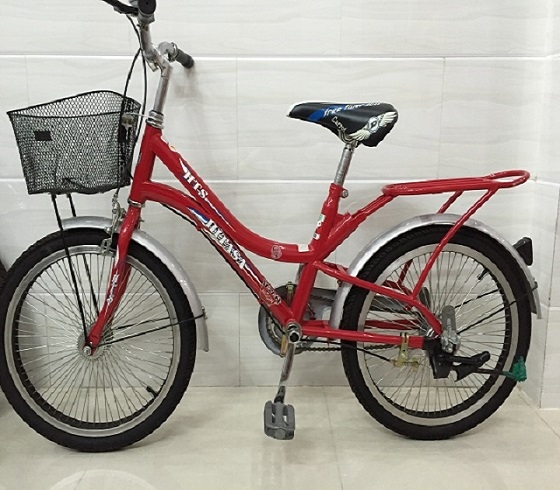 Xe đạp
Màu đỏ
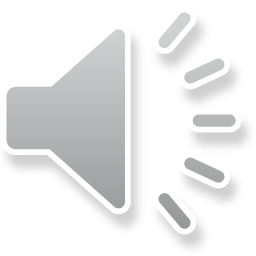 Tay lái
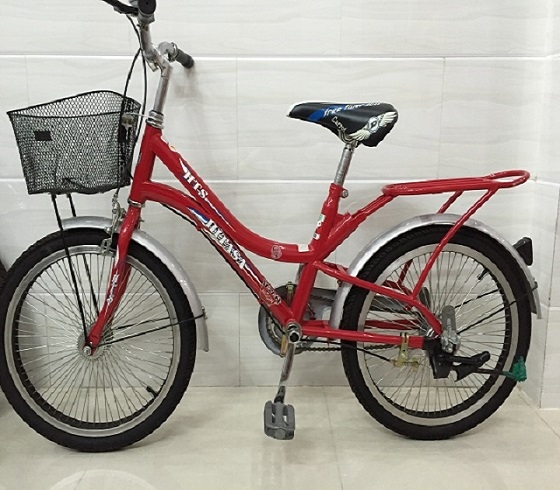 Yên xe
Bánh xe
Bàn đạp
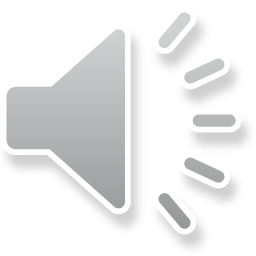 XE ĐẠP
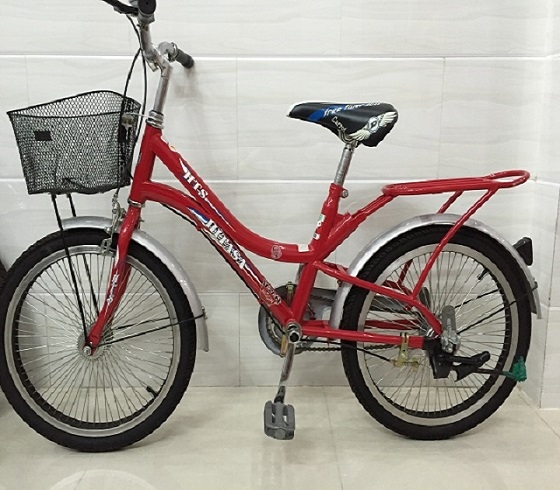 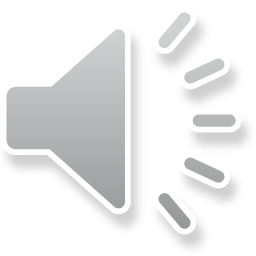 Xe máy
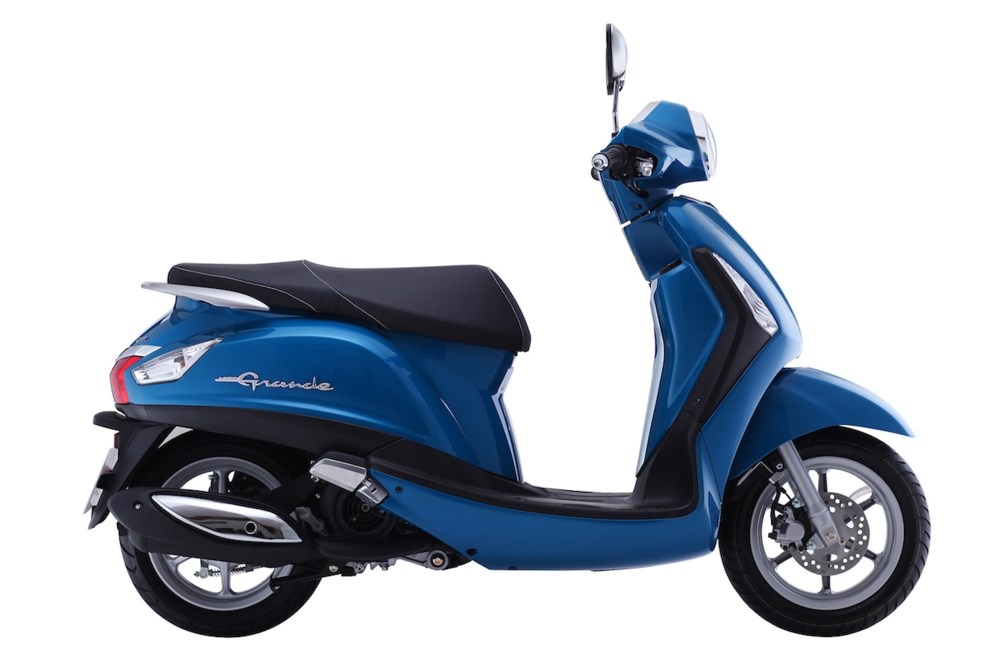 Màu xanh
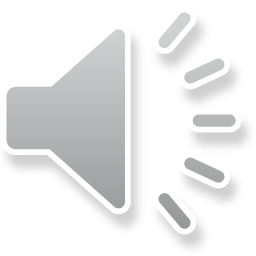 Gương xe
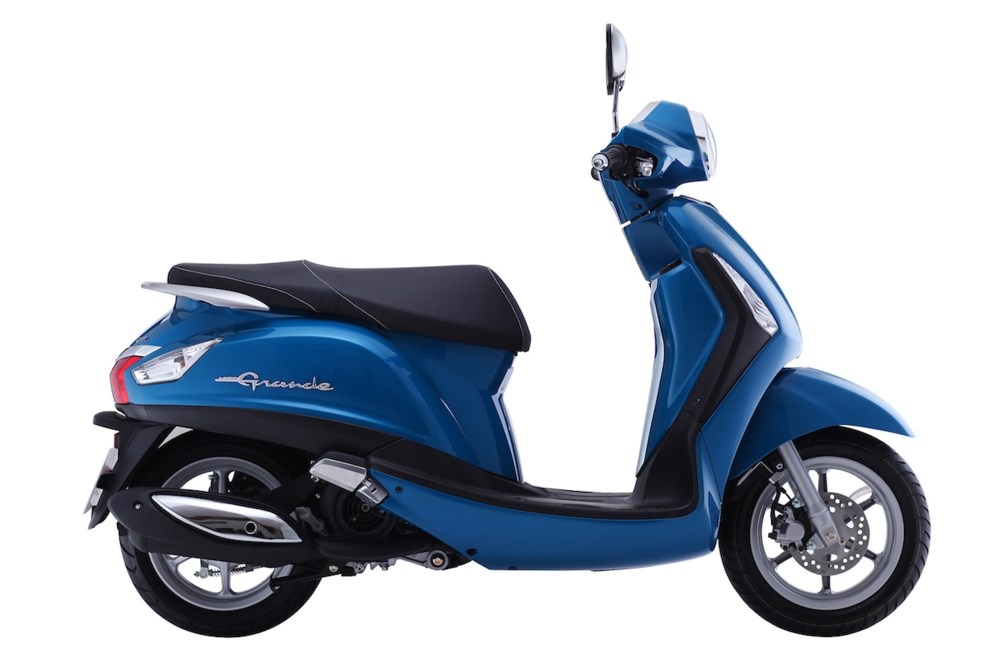 Tay lái
Yên xe
Bánh xe
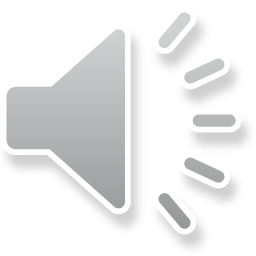 XE MÁY
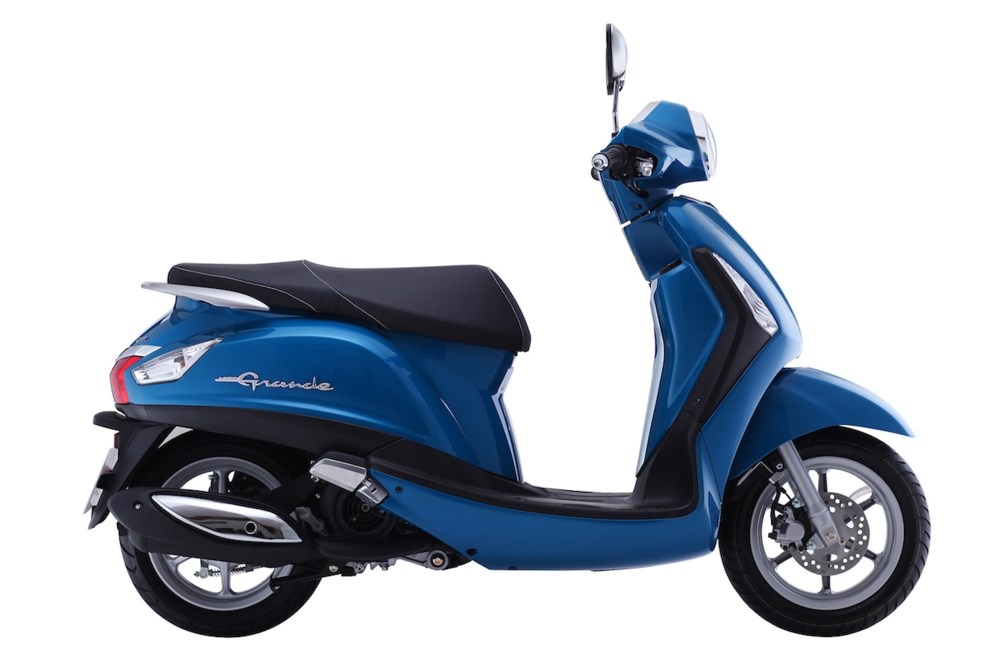 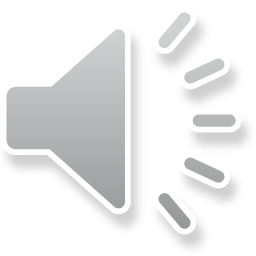 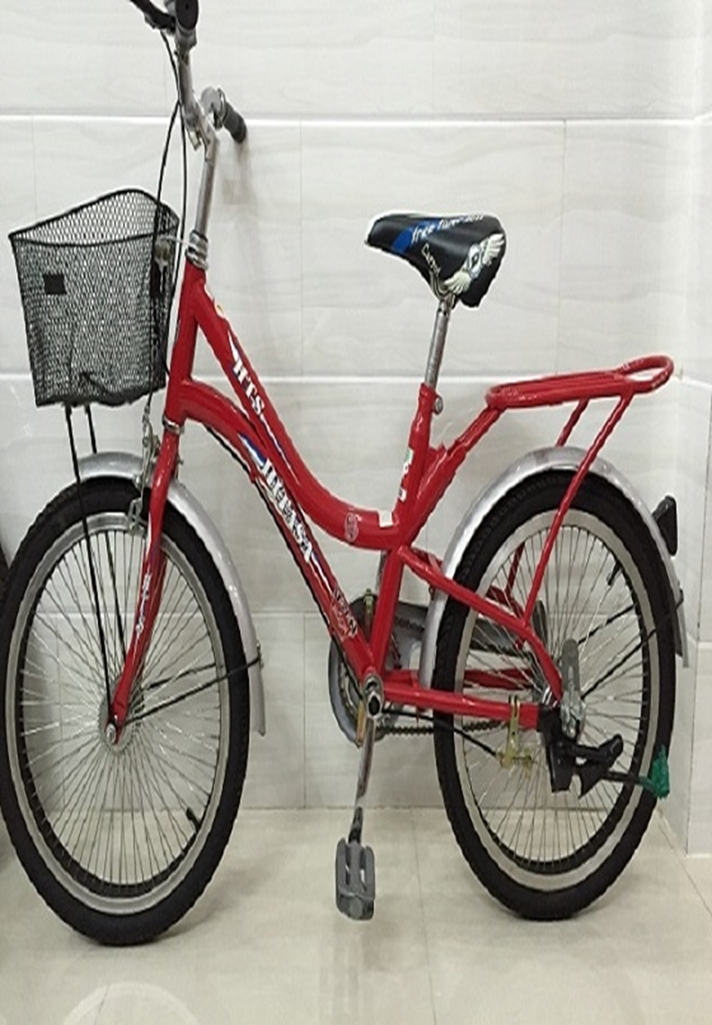 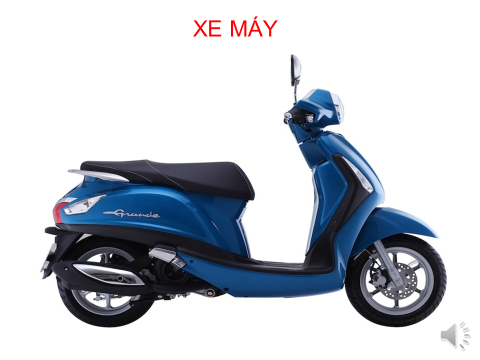 XE ĐẠP
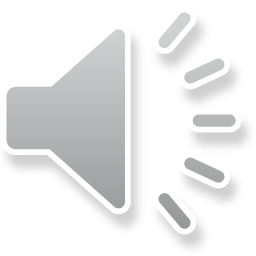 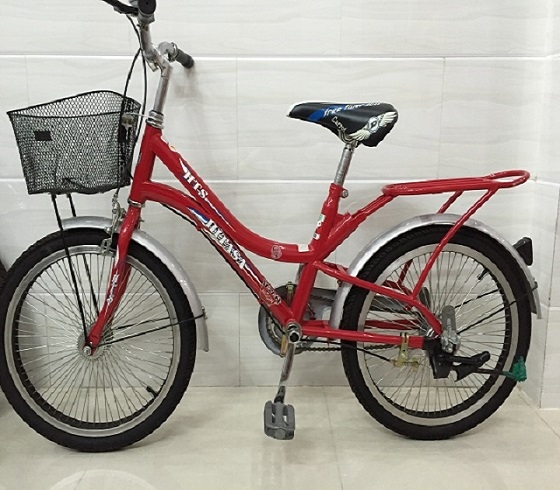 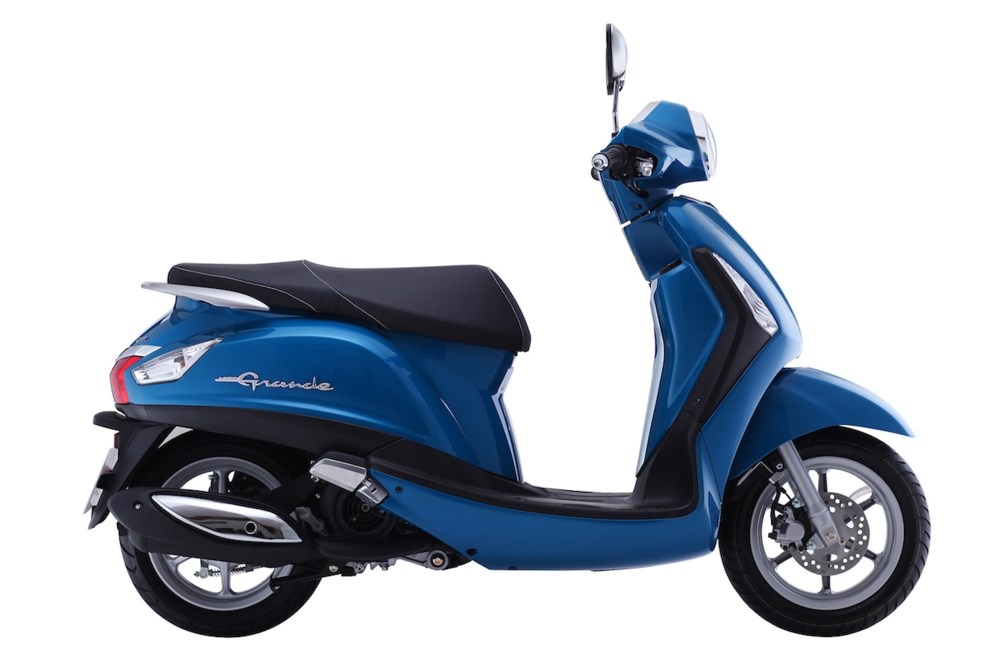 PTGT đường bộ
Chở người, chở hàng hóa
PTGT đường bộ
Chở người, chở hàng hóa
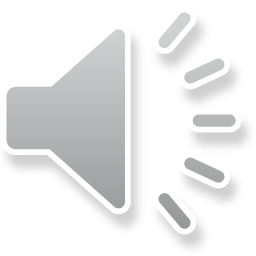 Khác nhau
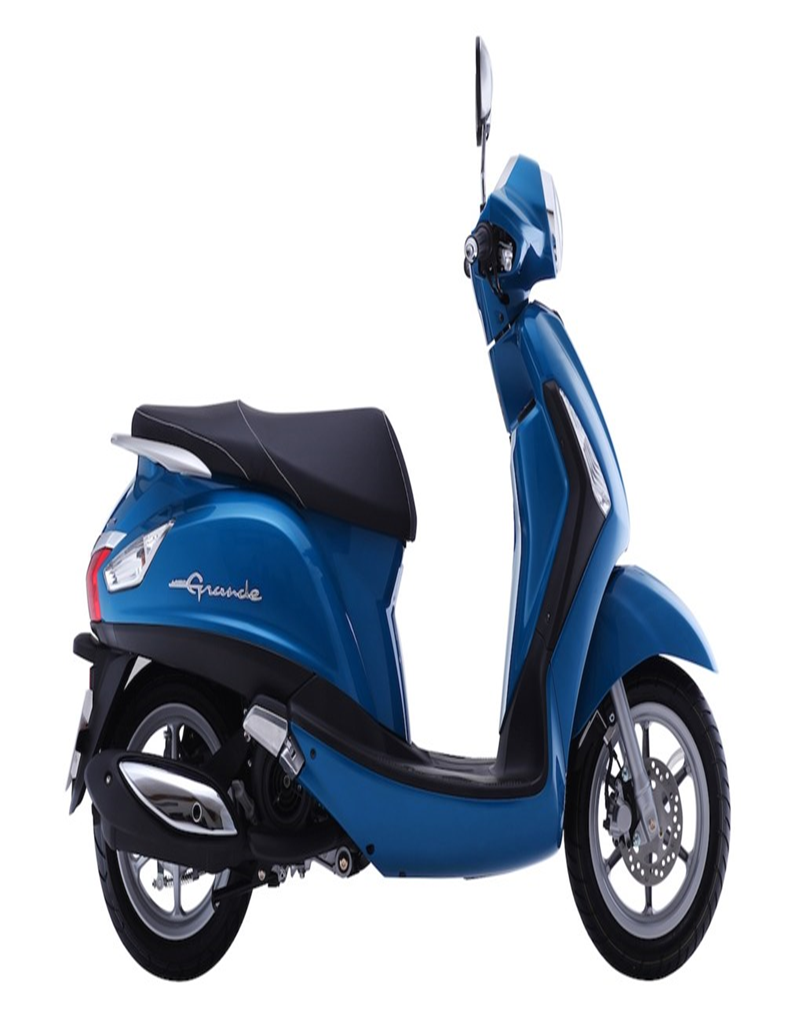 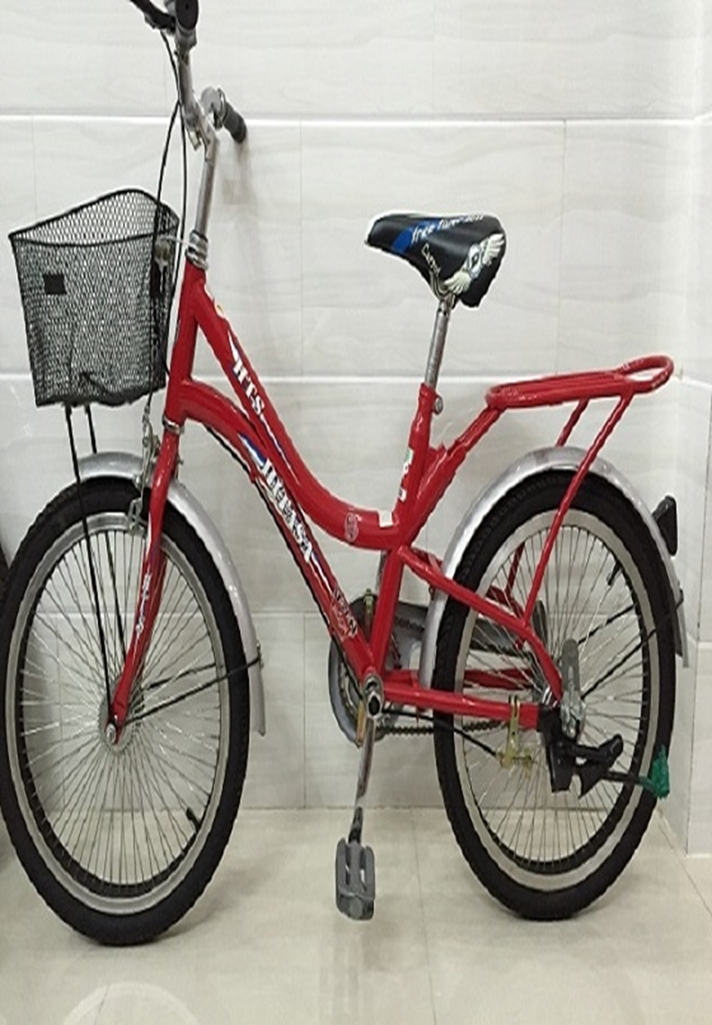 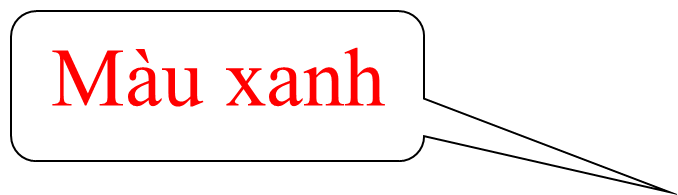 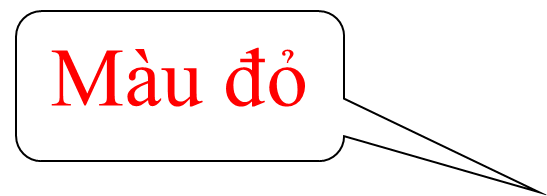 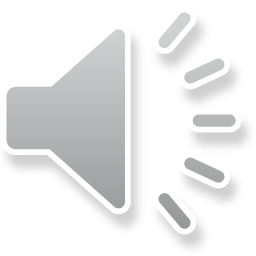 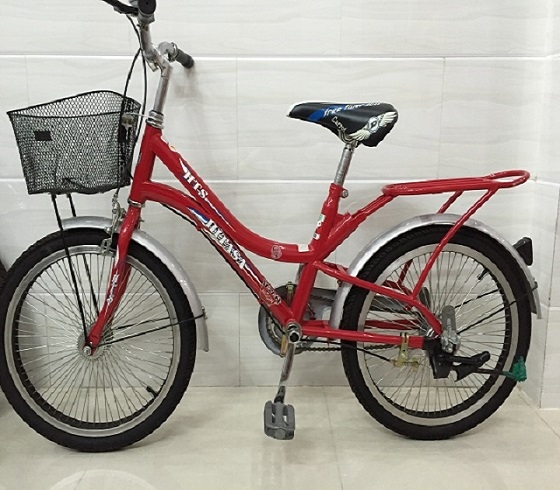 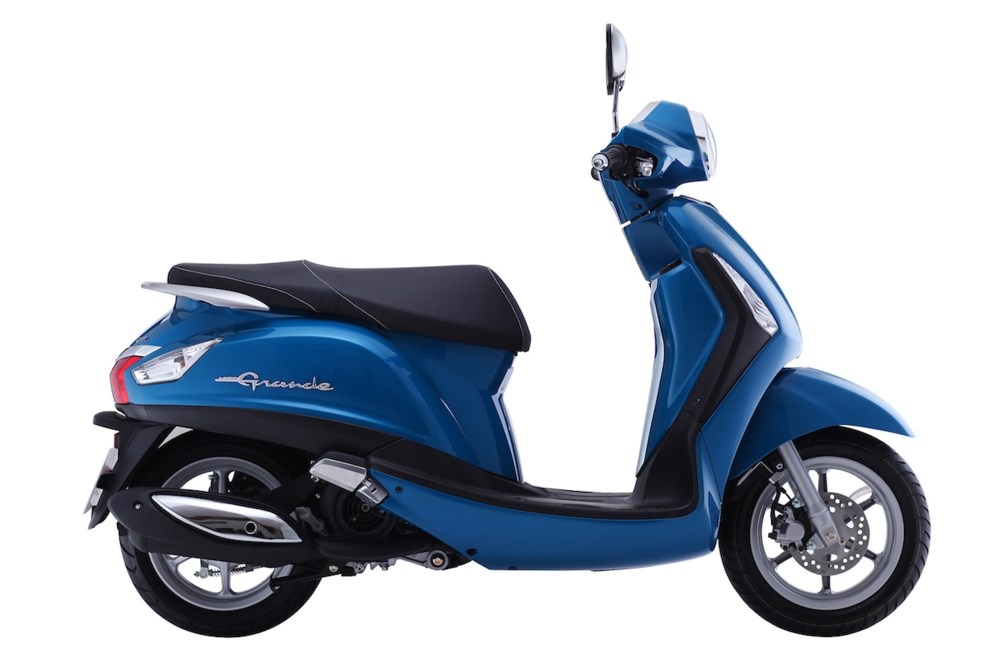 Đạp bằng sức người
Chạy bằng động cơ
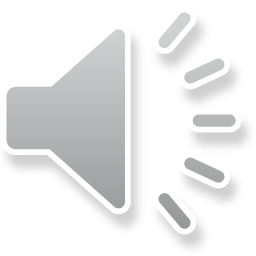 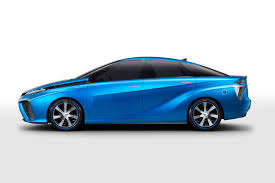 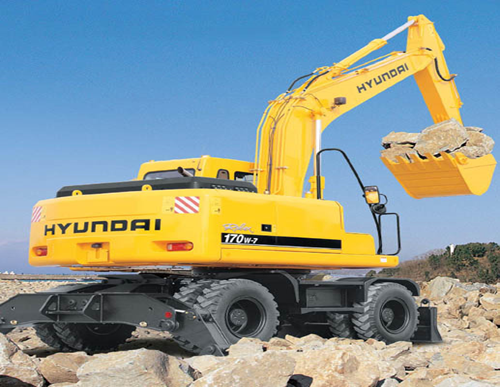 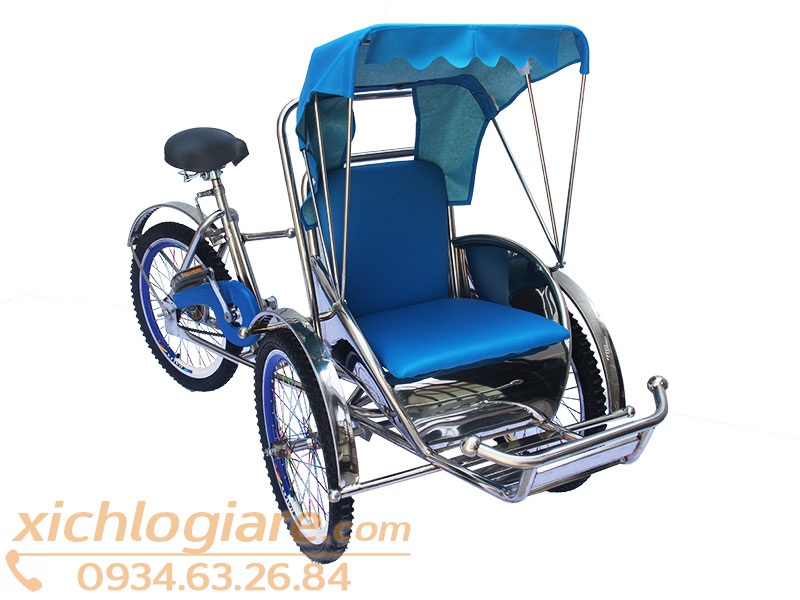 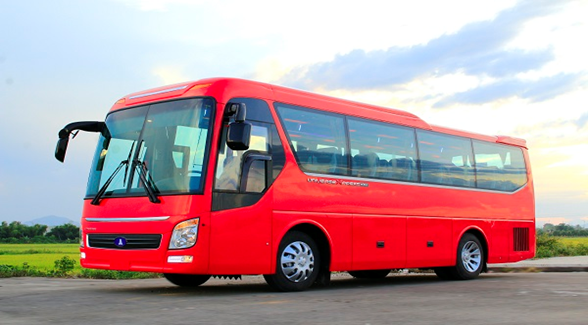 Chúc các bé chăm ngoan học giỏi
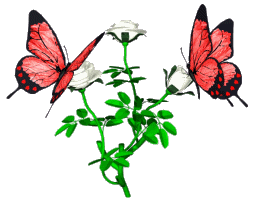